Examining classifier performance.
1
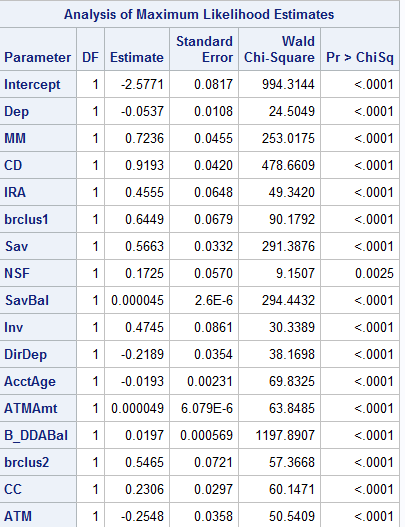 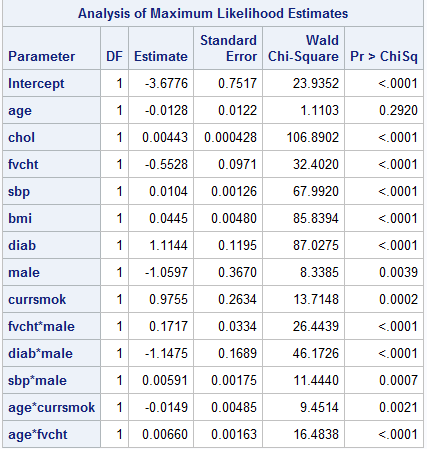 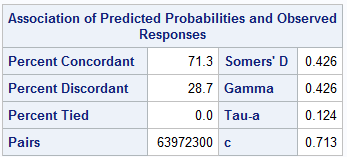 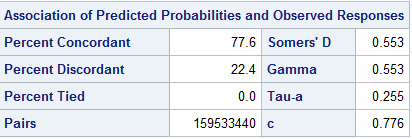 2
develop_a
chd2018_a
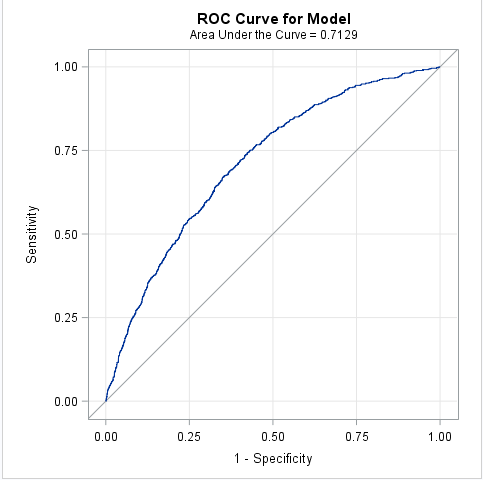 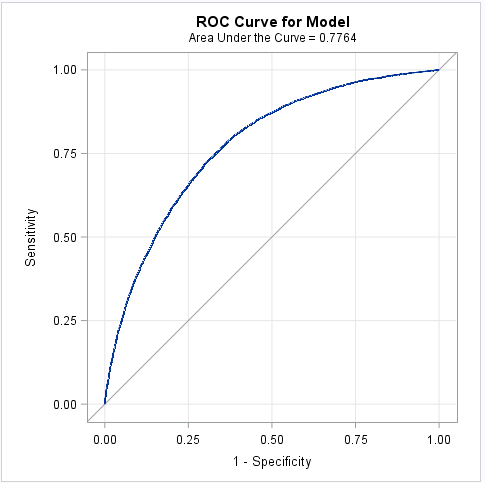 The AUROC summarizes the predictive performance at all unique thresholds.
3
4
Using thresholds for prediction
5
The confusion matrix.
6
The essential calculations are based on the “confusion” matrix.
7
The confusion matrix is a crosstabulation  of the actual and predicted classes.
0
1
0
1
It quantifies the confusion of the classifier for a single threshold
8
Re-do the final model for the develop_a data set
9
%let screened=
MIPhone MICCBal Dep MM ILS MTGBal Income POS CD IRA
brclus1 Sav NSF Age SavBal LOCBal NSFAmt Inv MIHMVal CRScore
MIAcctAg InvBal DirDep CCPurc SDB CashBk AcctAge InArea ATMAmt b_DDABal
DDA brclus2 CC HMOwn DepAmt Phone ATM LORes brclus4;


/*do all subsets*/
ods output NObs=NObs
           bestsubsets=score;

proc logistic data=d.develop_a;
model ins(event="1")=&screened resr resu 
   / selection=score best=1;
run;
/*Calculate Schwarz Bayes criterion */
data _NULL_;
   set NObs;
   where label = 'Number of Observations Used';
   call symput('obs',n);
run;

data subset;
   set score;
   sbc=-scorechisq+log(&obs)*(numberofvariables+1);
run;

/*select model with lowest SBC
   put variable names in a macro variable*/
proc sql;
   select VariablesInModel into :selected
   from subset
   having sbc=min(sbc);
quit;
10
Score the develop_a data set adjusting for over sampling, and define two, somewhat arbitrary, threshold predictions
11
/*run the selected model and
score the model using priorevent option*/
proc logistic data=d.develop_a descending plots=roc;
model ins=&selected;
score data=d.develop_a out=develop_scored priorevent=.02;
run;
proc univariate data=develop_scored;
var p_1;
histogram p_1;
run;

/*two arbitrary thresholds*/
data develop_scored;
  set develop_scored;
	yhat1=p_1 ge .05;
	yhat2=p_1 ge .1;
	label yhat1= "Threshold=.05"
				yhat2= "Threshold=.10";
run;
proc freq data=develop_scored;
  tables ins*(yhat1 yhat2);
run;
12
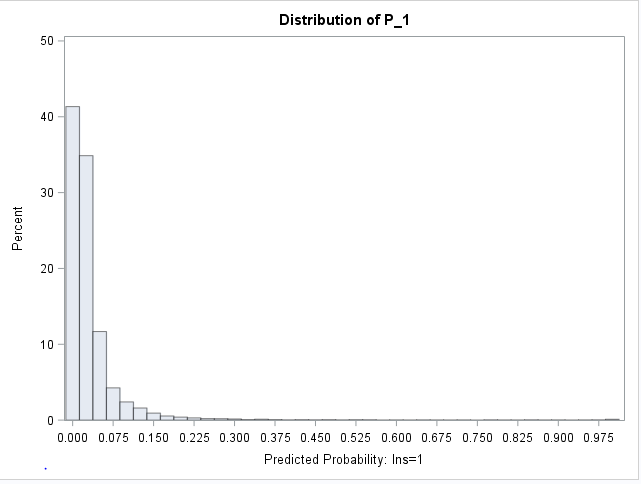 13
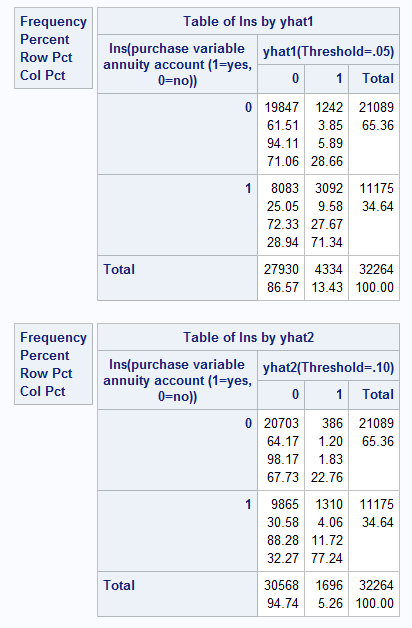 14
Three essential quantities.
In this case, the probability is known.  It is the proportion of y=1 before oversampling
16
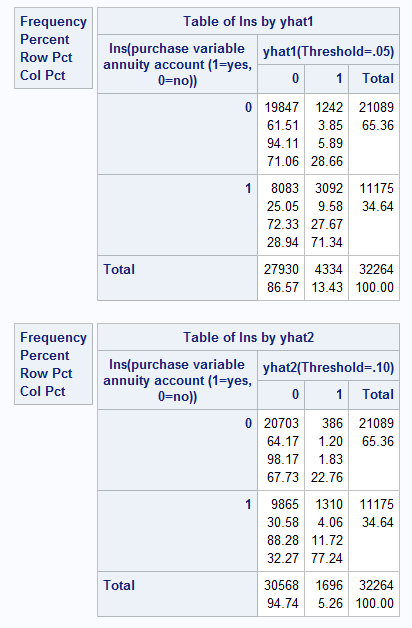 17
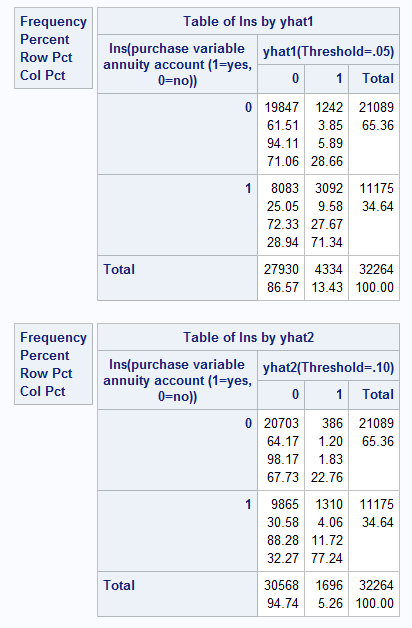 18
Some additional measures.
19
True and false positive rate
20
True and false negative rate
21
Depth
22
Positive Predicted Value  -- What is the percentage of true 1’s among those we predict as 1’s?
23
24
Use the outroc= option in the score statement to get the essential measures.
proc logistic data=d.develop_a descending plots=roc;
model ins=&selected;
score data=d.develop_a out=develop_scored 
			priorevent=.02 outroc=roc;
run;
proc contents data=roc;run;
25
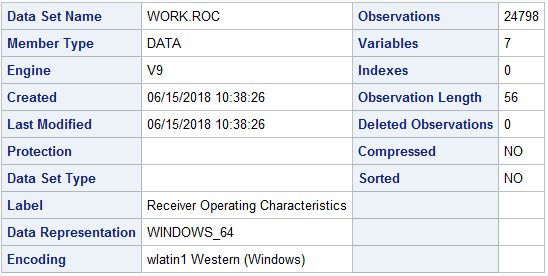 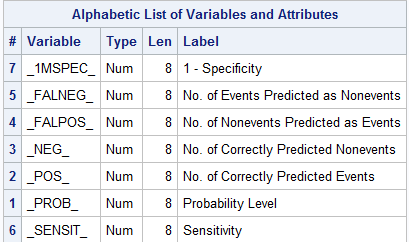 26
Calculate the measures
data roc1;
   set roc(rename=(_sensit_=sensitivity _prob_=threshold));
   p=.02;/*probability y=1 in original sample*/
   specificity=1-_1MSPEC_;/*specificity*/
    true_pos=p*sensitivity;
	 false_neg=p*(1-sensitivity);
   true_neg=(1-p)*specificity;
   false_pos=(1-p)*(1-specificity);
	 depth=true_pos+false_pos;
   pos_pred_val=true_pos/depth;
   neg_pred_val=true_neg/(1-depth);
   accuracy=true_pos+true_neg;
   lift=pos_pred_val/p;
	 drop _1mspec_ _FALNEG_ _FALPOS_ _neg_ _pos_;
run;
proc contents data=roc1;run;
27
A Gains chart. Plot positive predicted value vs depth
proc sgplot data=roc1;
/*restict to a reasonable range of probabilities to consider*/
where threshold > .005 and threshold<.5;
title "Gains Chart";
title2 "Plot positive predicted value vs depth";
	series x=depth y=pos_pred_val/ lineattrs=(thickness=2);
	refline 1/axis=y;
run;
title;
28
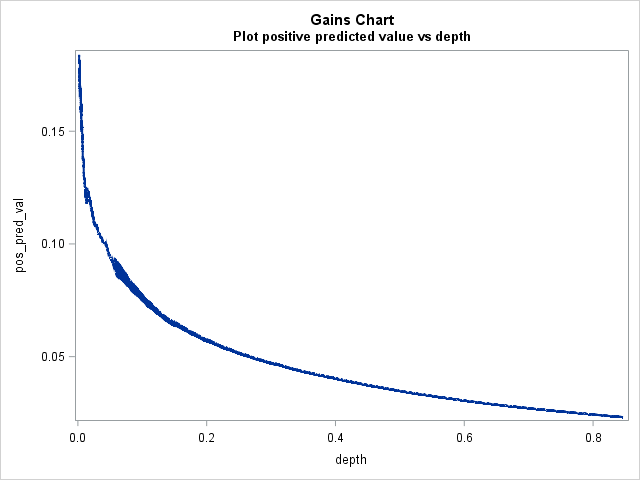 29
Lift chart – plot lift vs depth
proc sgplot data=roc1;
/*restict to a reasonable range of probabilities to consider*/
where threshold > .005 and threshold<.5;
title "Lift Chart";
title2 "Plot lift vs depth";
	series x=depth y=lift/ lineattrs=(thickness=2);
	yaxis values=(0 to 7 by 1);
	refline 1/axis=y;
run;
title;
30
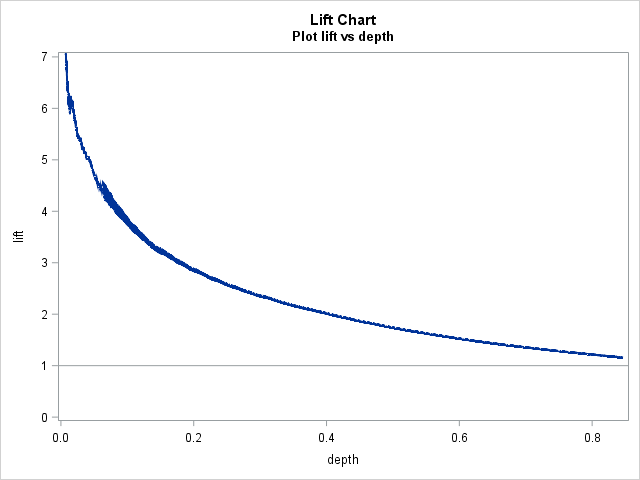 31
Ideally, one would like large values of all these statistics. The context of the problem determines which of these measures is the primary concern. 

A database marketer might be most concerned with PV+ because it gives the response rate for the customers that receive an offer. 

A fraud investigator might be most concerned with sensitivity because it gives the proportion of frauds that would be detected.
32